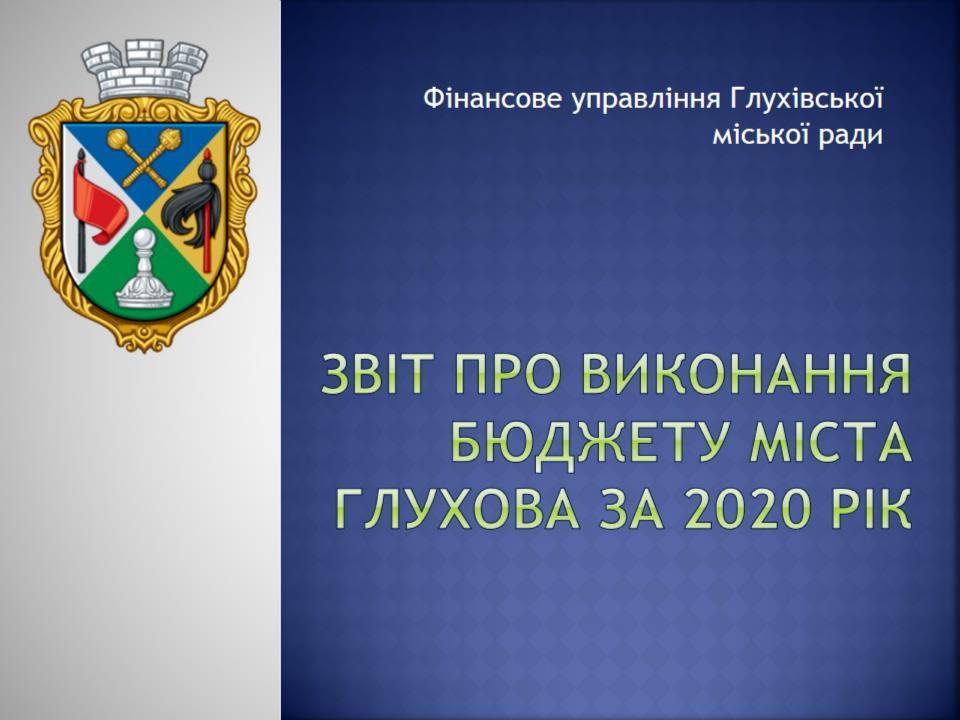 ЗВІТ про виконання бюджету міста Глухова за 2020 рік
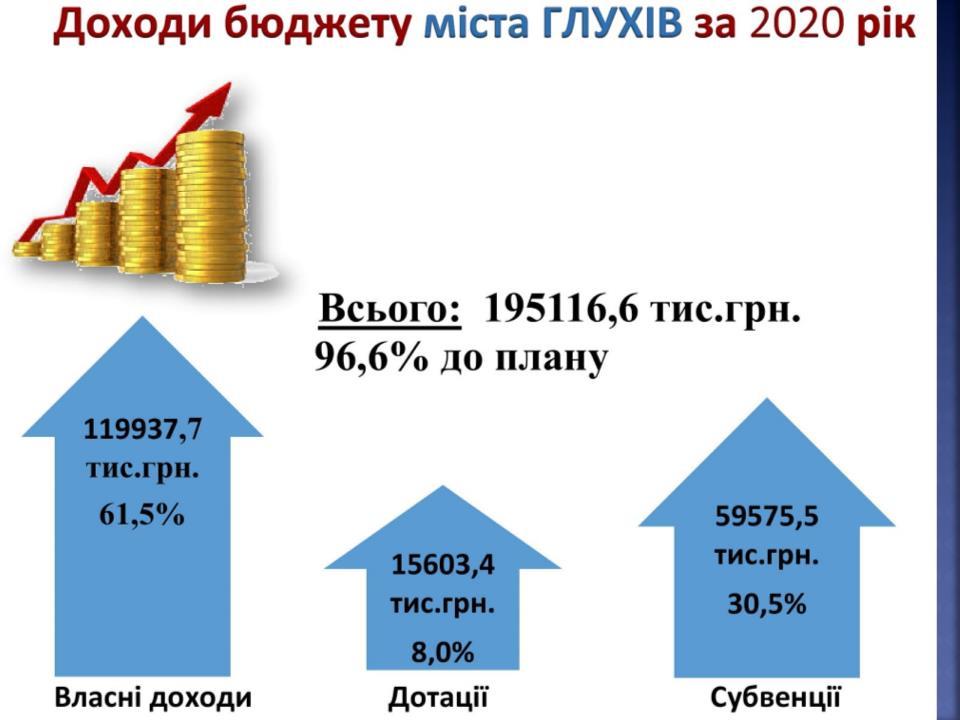 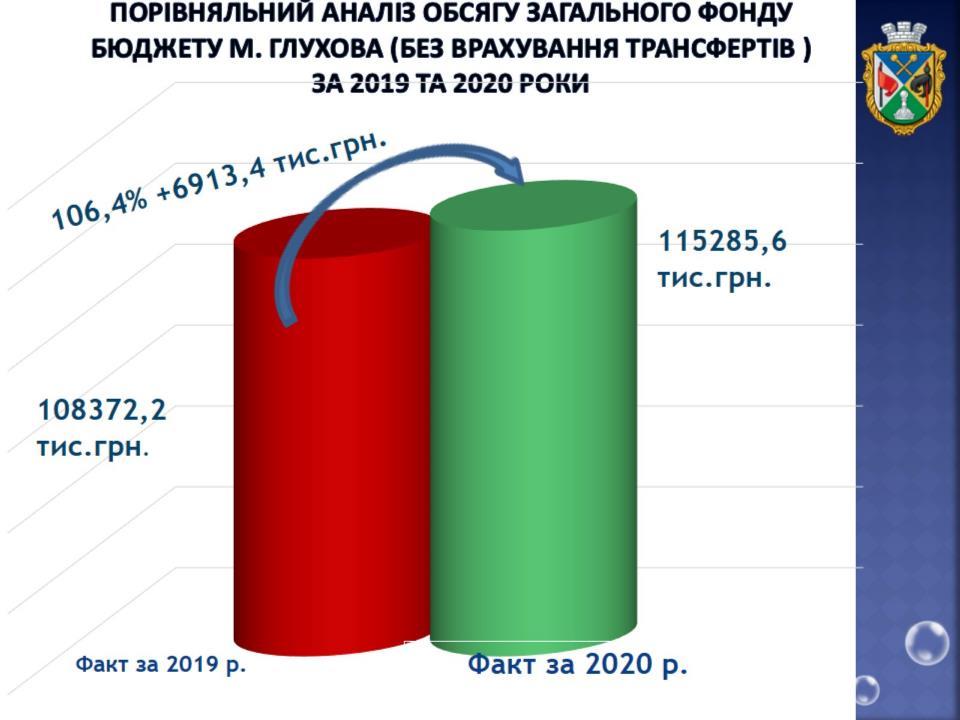 Порівняльний аналіз обсягу загального фонду бюджету м. Глухова (без врахування трансфертів ) за 2019 та 2020 роки
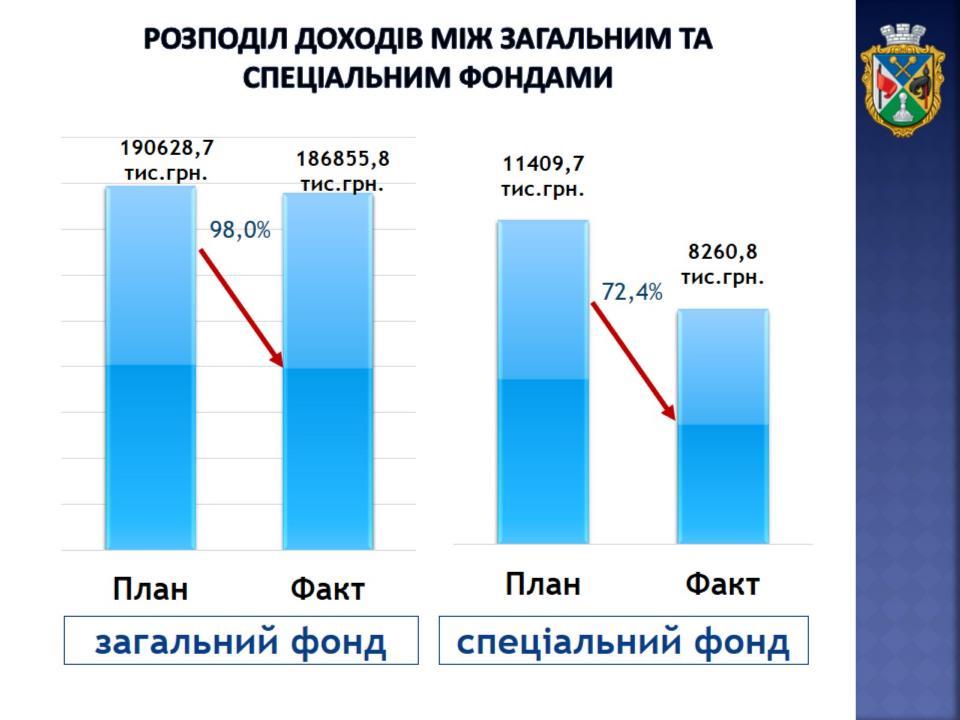 Розподіл доходів між загальним та спеціальним фондами
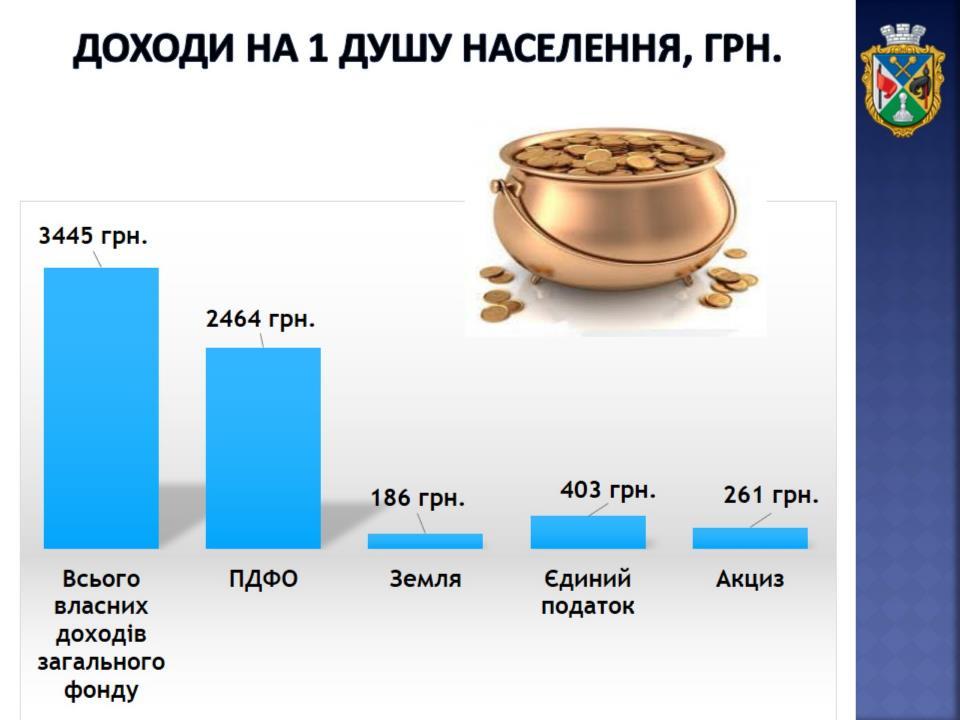 Доходи на 1 душу населення, грн.
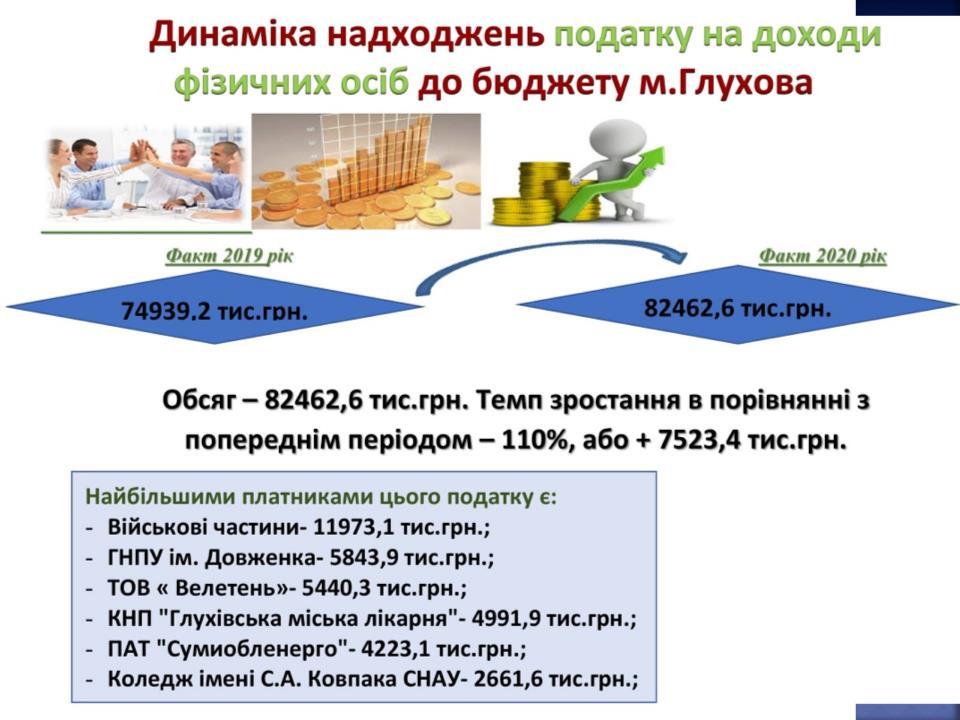 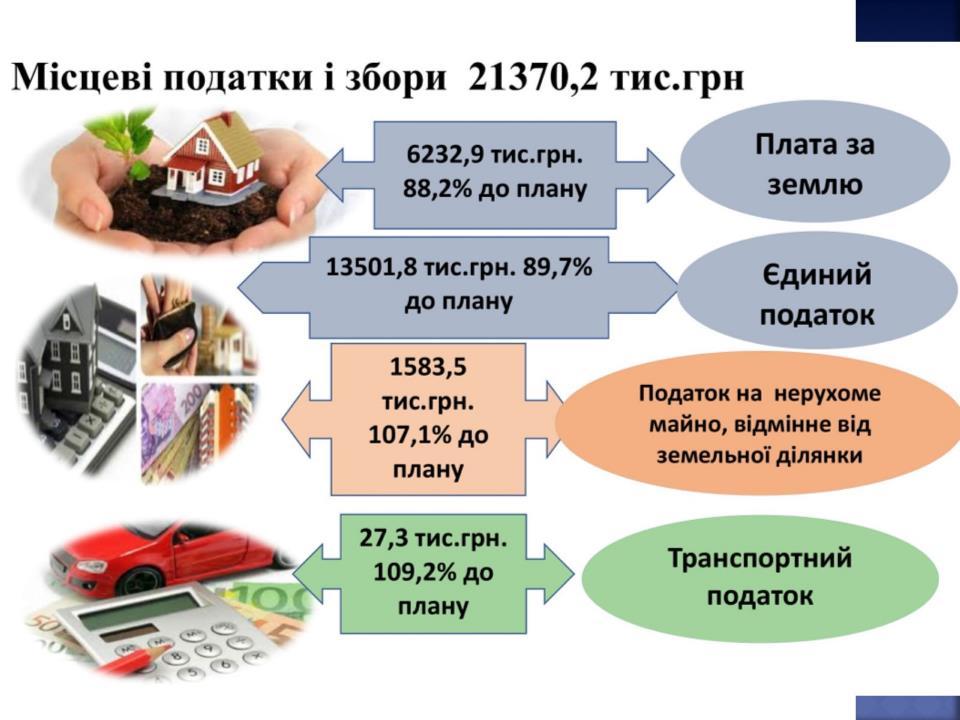 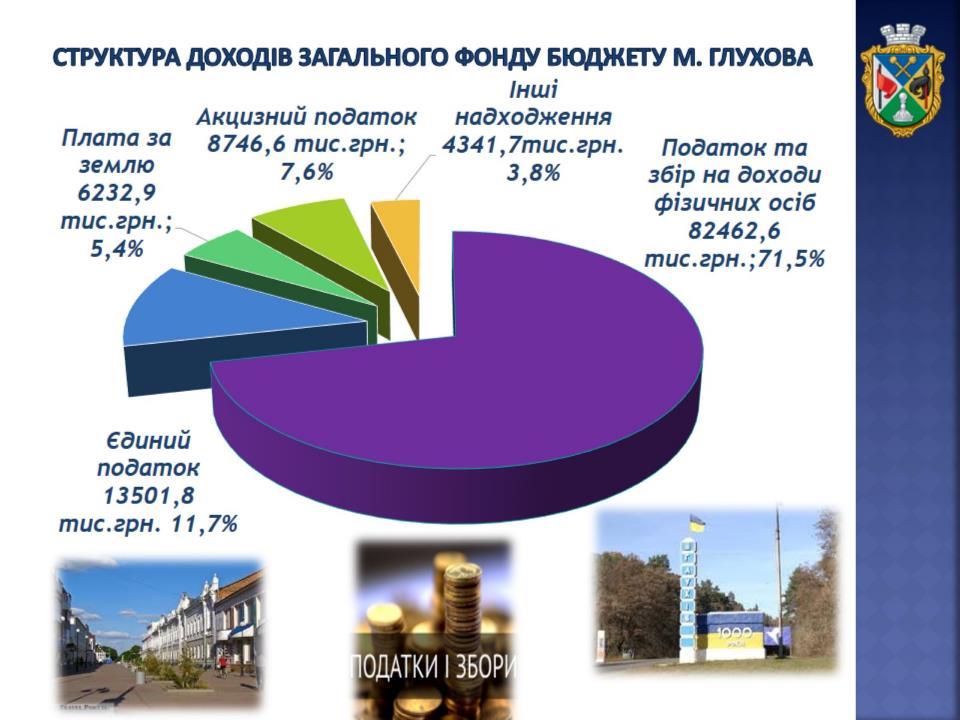 Структура доходів загального фонду бюджету м. Глухова
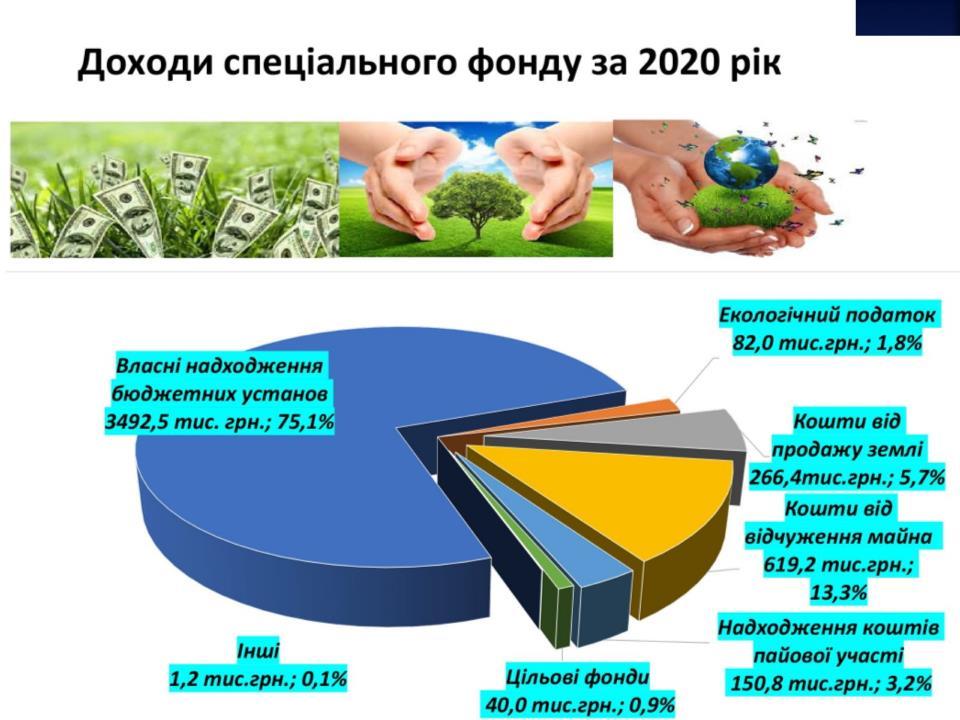 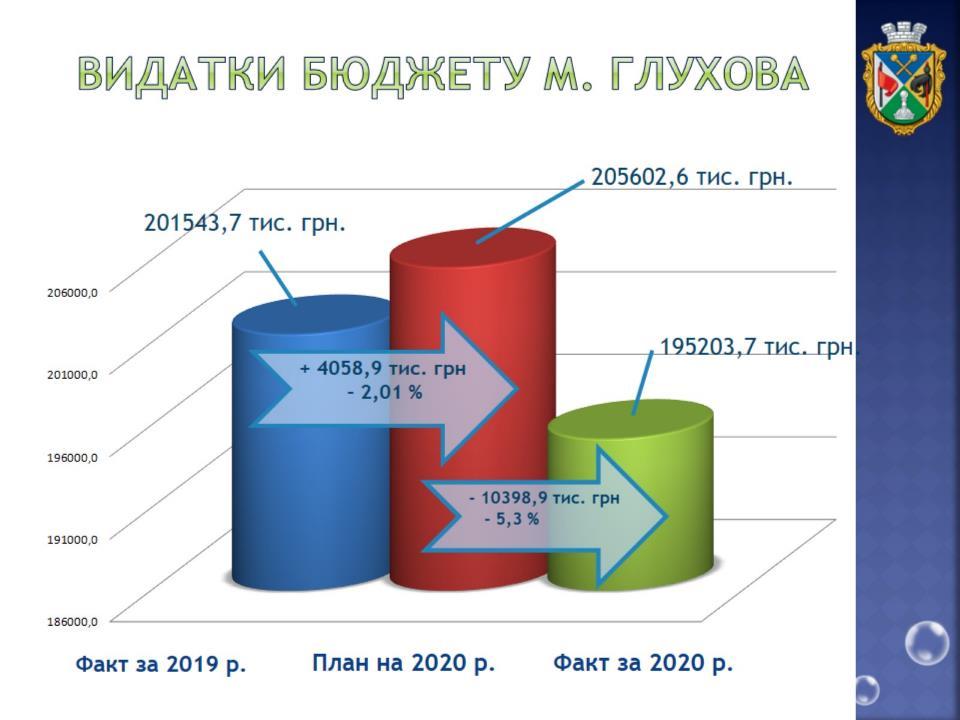 Видатки бюджету м. Глухова
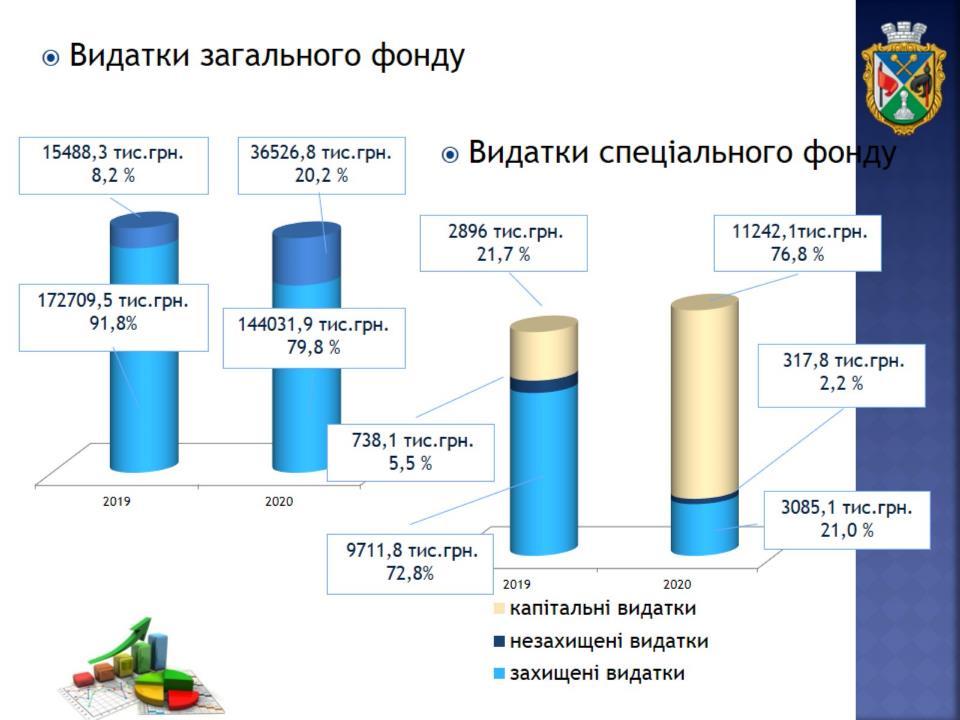 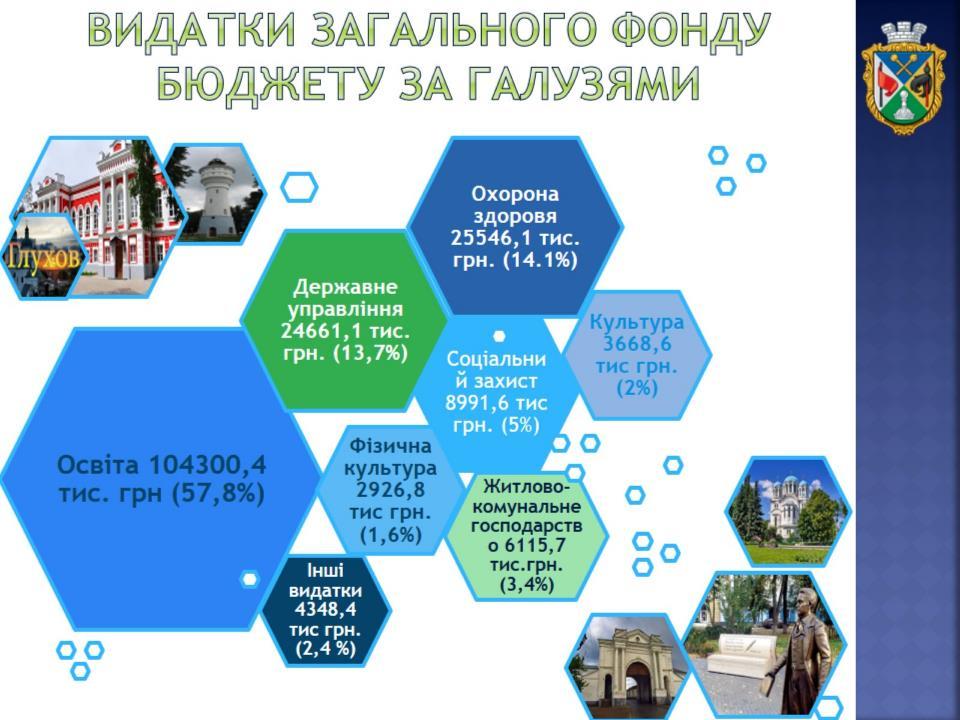 Видатки загального фонду бюджету за галузями
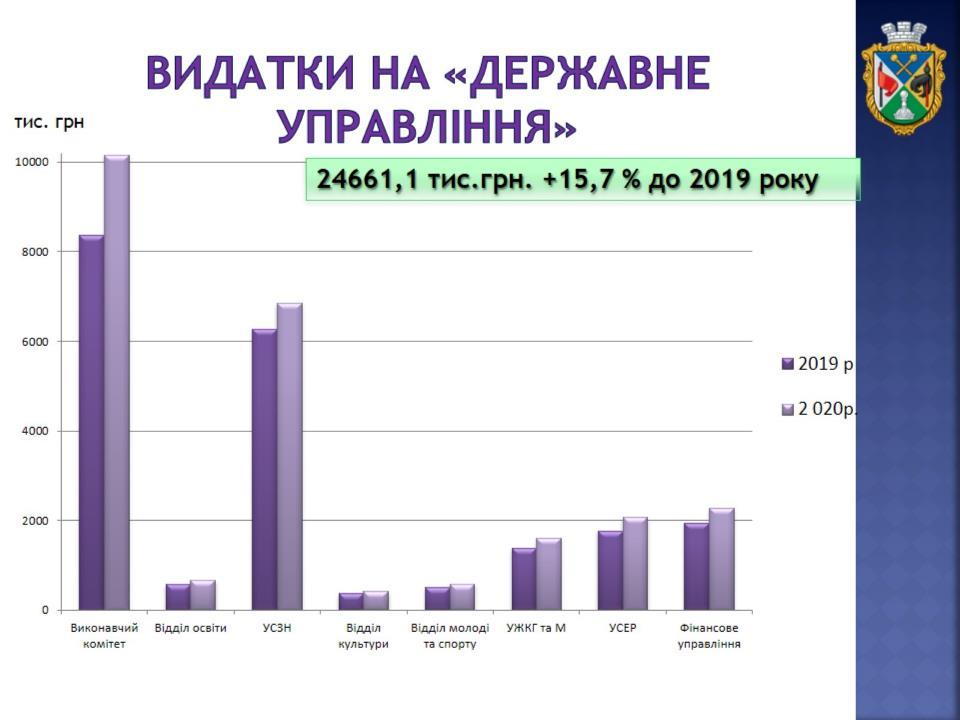 Видатки на «державне управління»
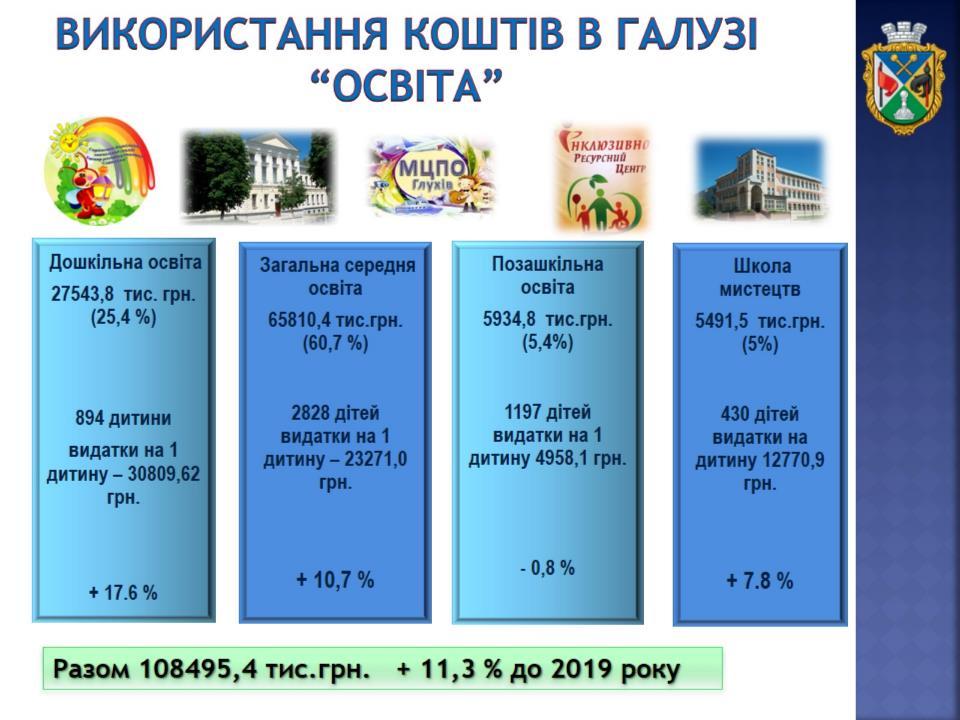 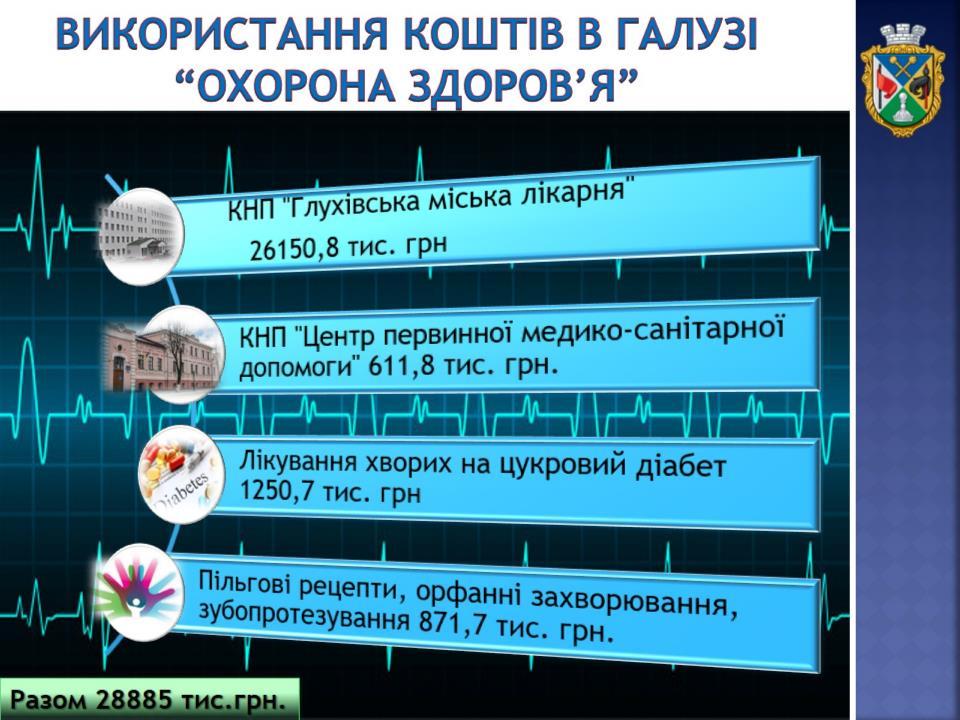 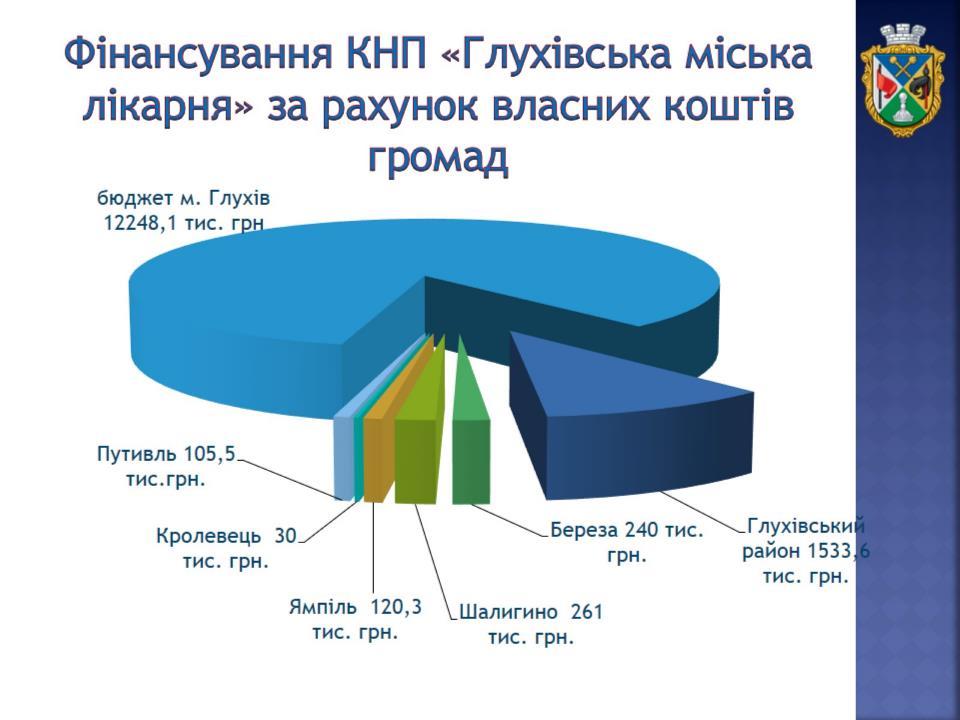 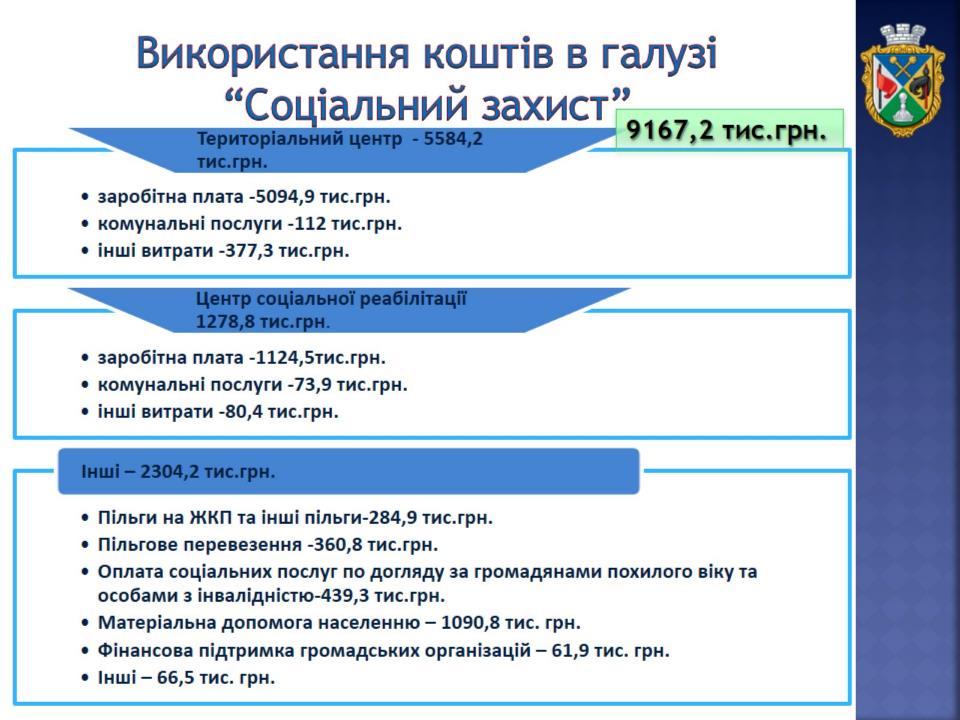 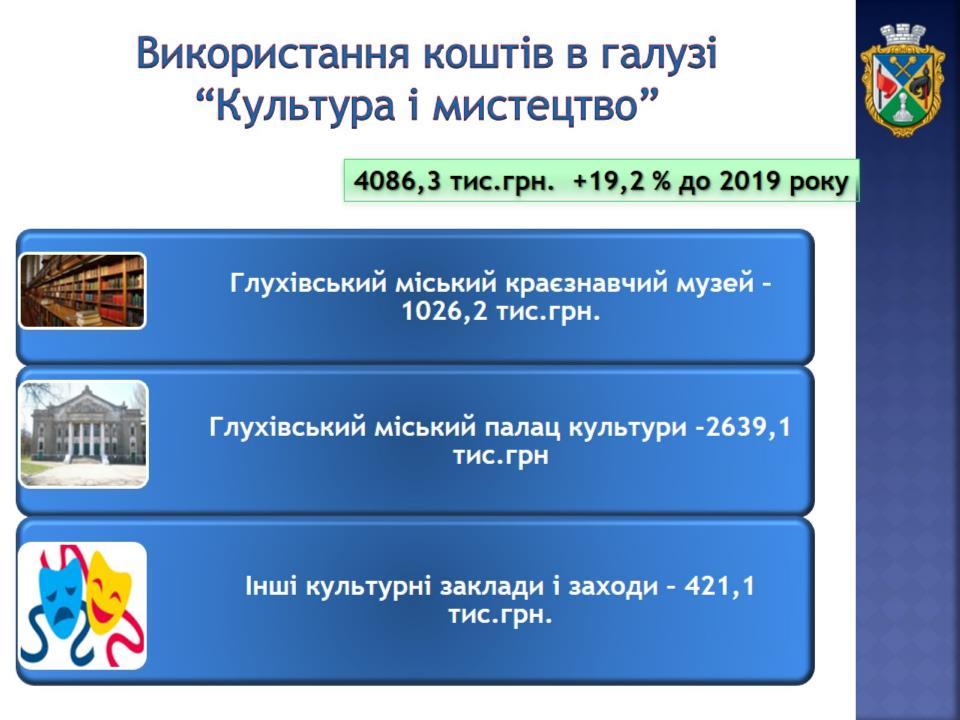 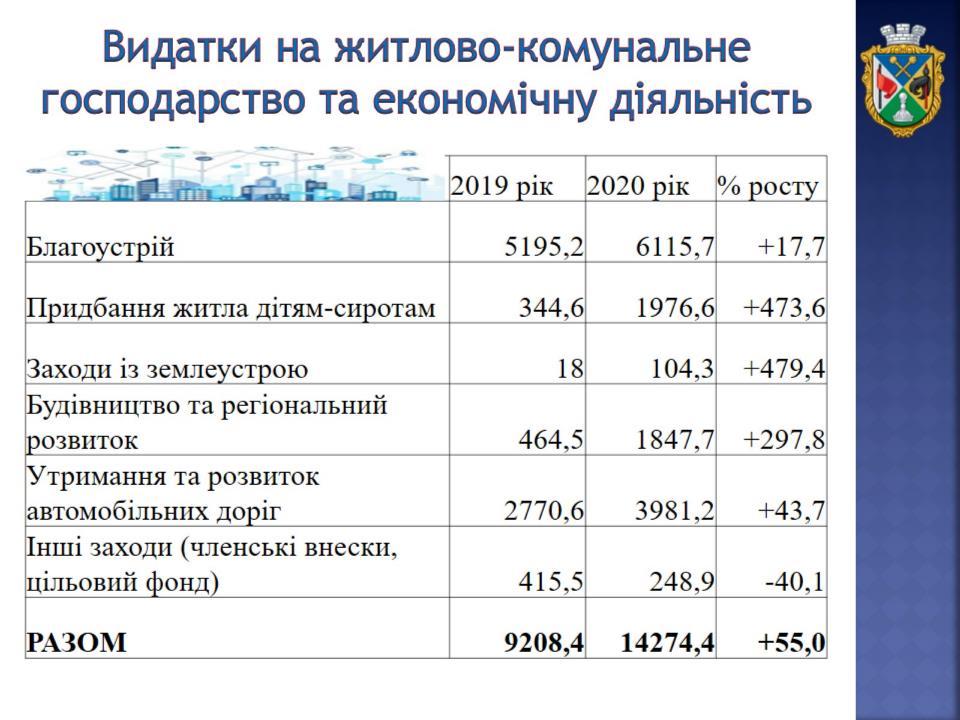 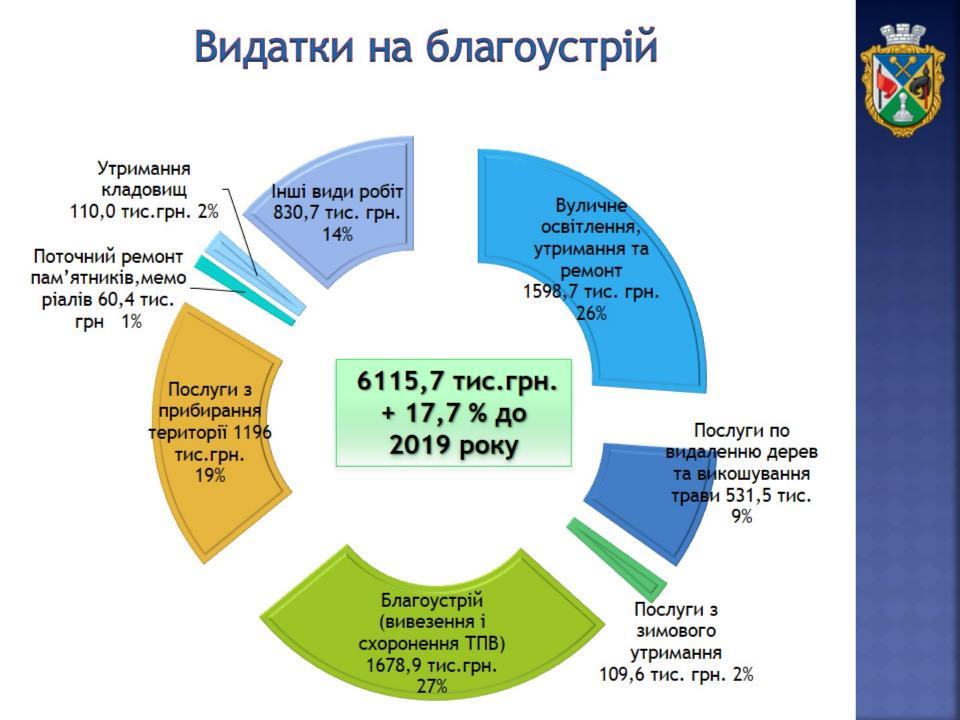 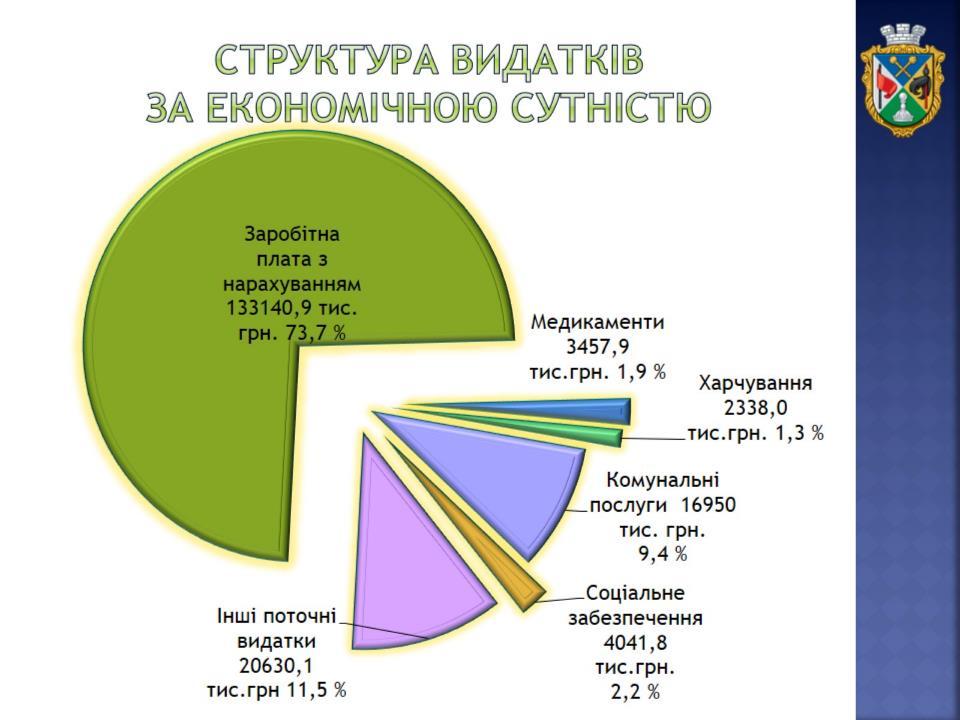 Структура видатків 
за економічною сутністю
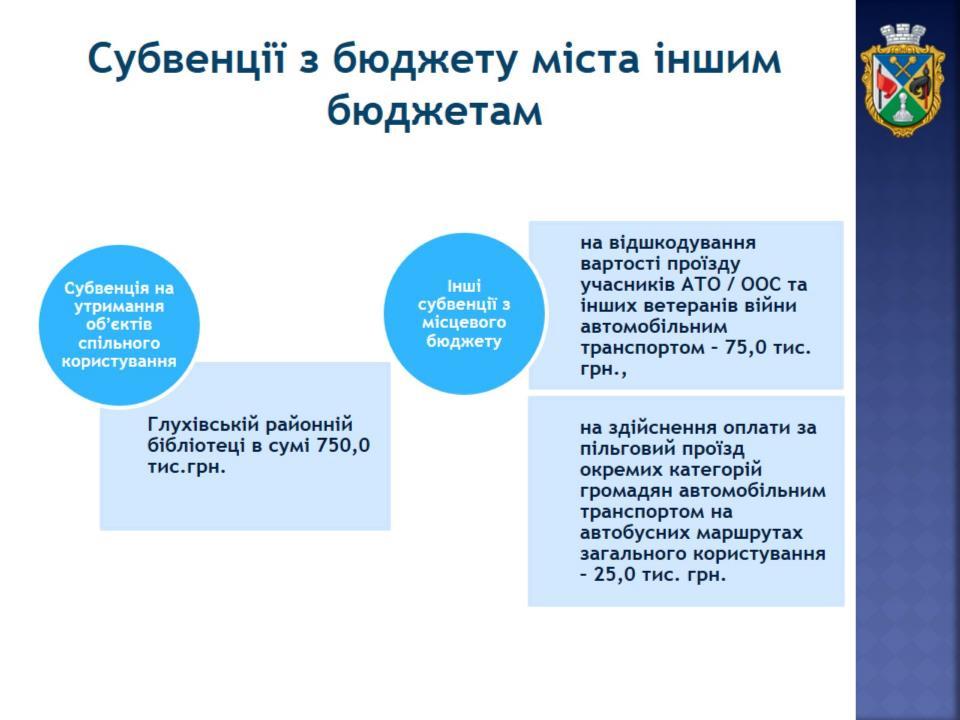 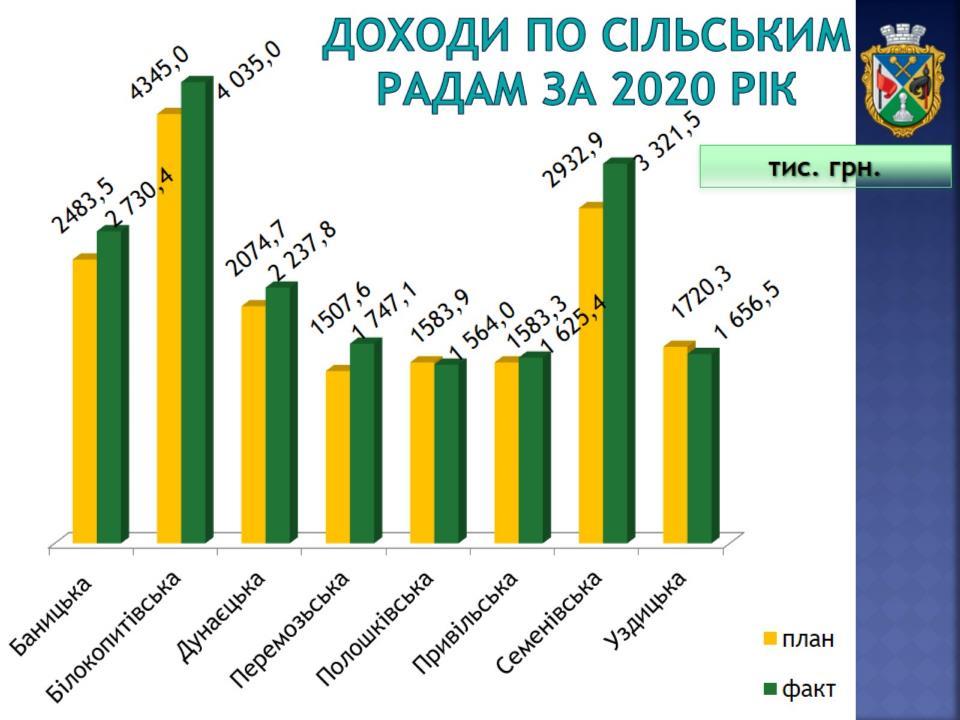 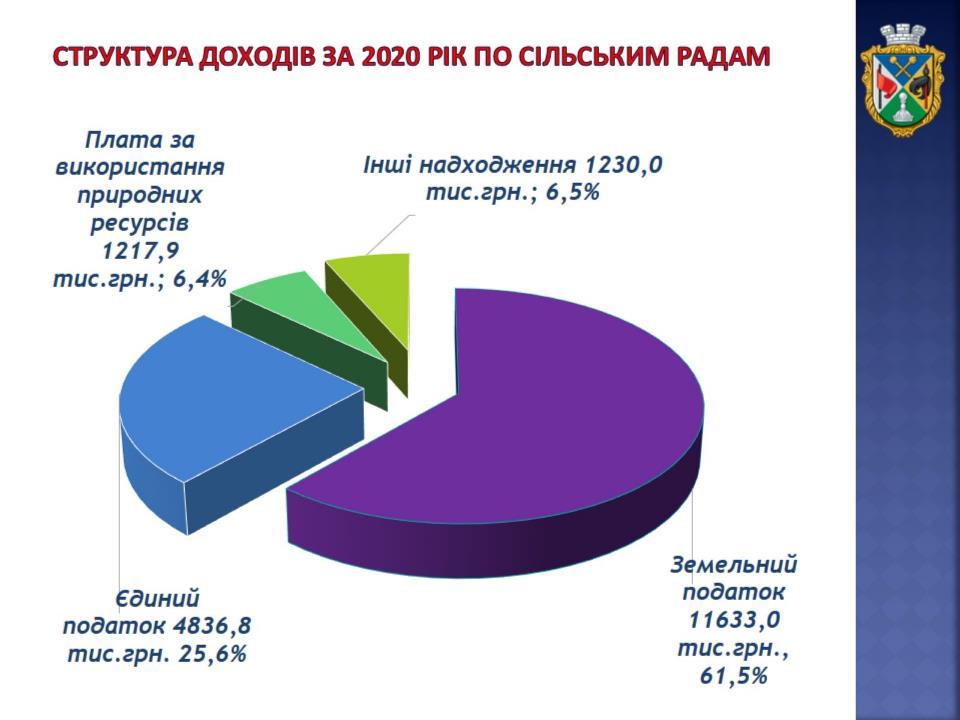 Структура доходів за 2020 рік по сільським радам
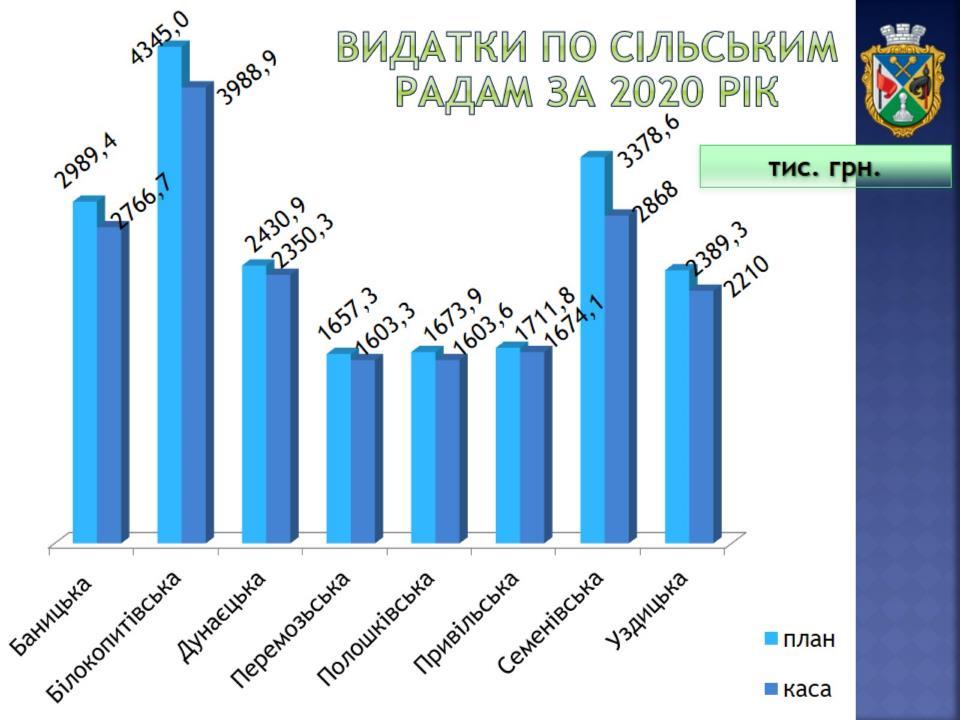 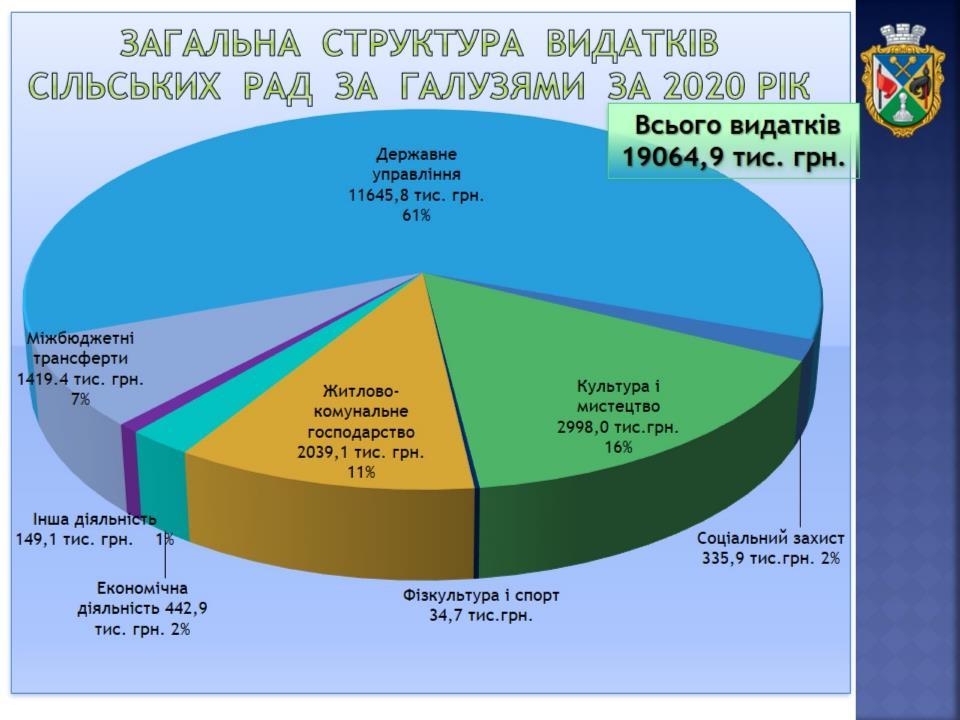 Загальна  Структура  видатків 
Сільських  рад  за  галузями  за 2020 рік
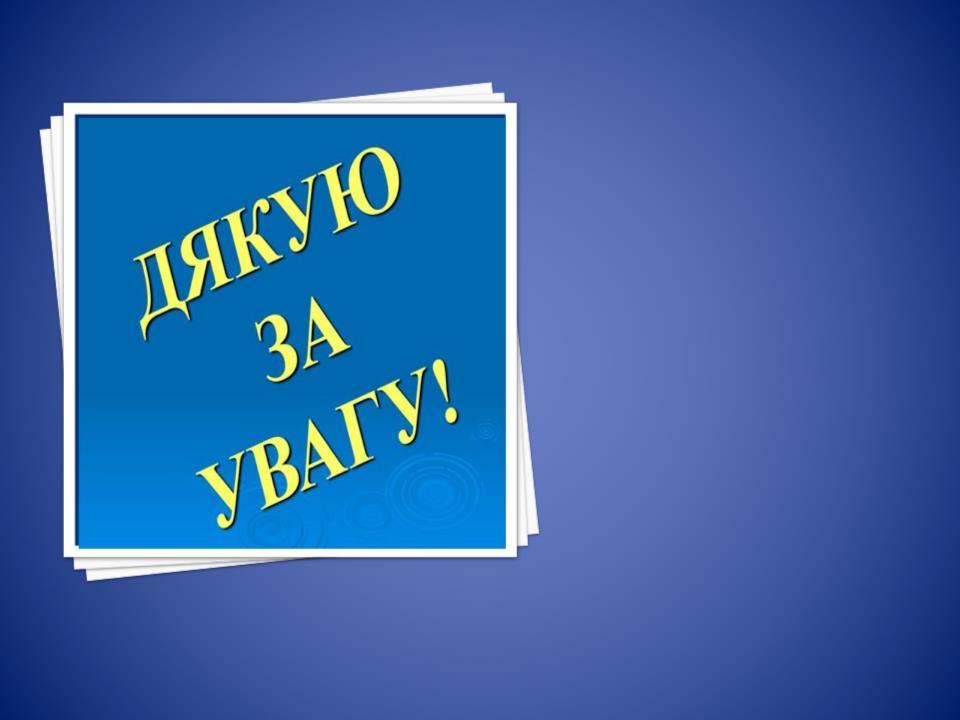